Il Fisioterapista in Italia
Temi e risultati di una ricerca
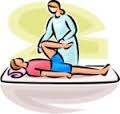 Committente: AIFIAutori: “Laboratorio Paracelso Unife”Marco Ingrosso (dir)A. Alietti, E. Marchetti, M. Peccenini, P. Pierucci, E. Spaggiari
Percorso di ricerca
Parte 1 – Analisi di sfondo della professione di fisioterapista nel contesto italiano ed europeoPrincipali dati e riferimenti normativi, formativi, economici, tecnico-scientifici e culturali della professione di fisioterapista Parte 2 – Il fisioterapista: una figura in evoluzione in prospettiva europeaAttese e obiettivi della dirigenza nazionale e regionale AifiParte 3 – Indagine nazionale: autorappresentazione e attese dei fisioterapisti italianiIndagine su un campione (selezionato e calibrato) di fisioterapisti italiani attraverso questionario auto-compilato on line (n = 260)  Parte 4 – Il fisioterapista nel campo riabilitativo: rappresentazioni interprofessionali e percezione dei pazienti in due studi di casoAnalisi di due servizi riabilitativi complessi in due diversi ambienti regionaliPUBBLICAZIONE AUTONOMA
Alcuni passaggi storici
Periodo pre-professionale
1881: flebotomi, callisti, massaggiatori (1.742)
1931: massaggiatori e odontotecnici (3.052)
Fase di transizione
1959: costituzione AITR
Anni ’60: scuole per terapisti riabilitazione
Periodo professionale
741/1994: profilo professionale fisioterapista (costituz. AIFI)
1998: Codice deontologico
L. 251/2000: professioni sanitarie (non più ausiliarie)
2001: lauree triennali e specialistiche
Periodo neo-professionale: ricollocazione emancipativa in un quadro multi-professionale (fase recente)
Formazione
Base conoscitiva: neurologia, ortopedia, fisiatria

Formazione universitaria (inizio anni ’90): da Scuole speciali (differenziate) a Diploma universitario unico
2001: Classi di laurea delle professioni sanitarie della riabilitazione – “Fisioterapia”
L. specialistica: “Scienze riabilitative delle professioni sanitarie”
Core competences/core curriculum

Formazione ECM
Formazione tecnica e specialistica libera
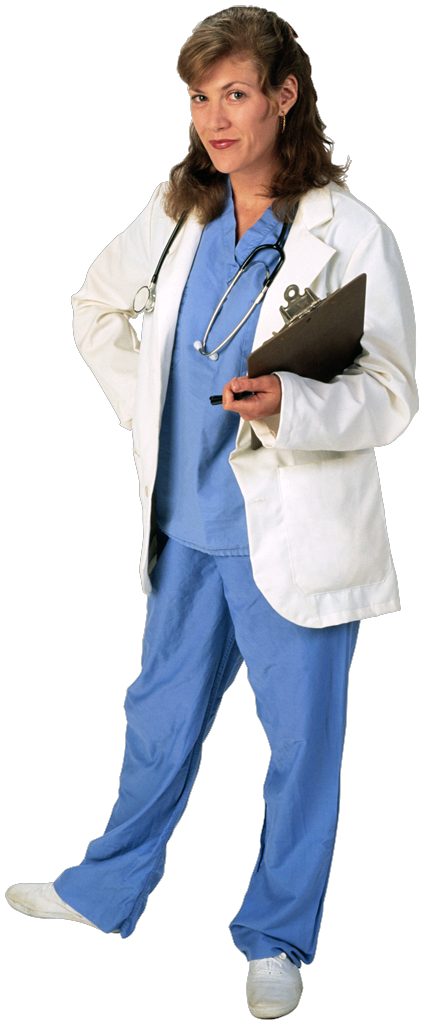 Occupazione
Laureati PSR (2011): 2.515 (34% maschi)
Laureati magistrali Sc. Riabilitative (2011): 199 (21% maschi)
Occupati 2011: 80% (-7% rispetto 2009)

Passaggio da dipendente pubblico 
a privato t. determinato e autonomo l.p.

Area riabilitativa: Anziani (in aumento); Disabili (stabili); Incidentalità; Patologie disabilitanti (es. infarto)
Area non sanitaria: Attività sportiva, medicine non convenzionali, promozione benessere
Indagine sulla dirigenza Aifi (Parte II)
Nazionale (focus)
Regionale (interviste)
Analisi siti e letteratura

Temi: 
Identità e riconoscimento
Riferimenti scientifici e culturali
Formazione e occupazione
Vita associativa
Prospettive e proposte
La ricerca nazionale su campione (Parte III)
Questionario on line su un elenco di 13.000 iscritti e ex iscritti Aifi: validi 260
40 domande (alcune con item e risposte multiple)

Dati strutturali:
Tendenziale riequilibrio dei sessi nelle generazioni più giovani
Espansione contratti l.p. autonomi e precari
La maggioranza lavora in ospedali e centri specialistici, seguono studi privati e servizi territoriali
Prevalenza laureati su diplomati: diffuso aggiornamento (oltre 50%)
Identità e riconoscimento
Identità formale: divergenza percettiva sul grado di compimento 
Identità operativa: convergenza sugli elementi caratterizzanti
Identità consensuale: divergenze, limitato consenso interno, nostalgie per la fase precedente

Orientamenti: Responsabile, Utilitarista, Rivendicativo

Riconoscimento (conoscenza): colleghi, fisiatri (altri basso)
Riconoscimento (apprezzamento): pazienti, colleghi (altri discreto o basso)
Scienza e corporeità
Conoscenze-tecniche: base comune con la medicina, ma base autonoma e specifica della fisioterapia (84%)
Utilizzo dell’Evidence Based Practice? Sì (89%)
La buona relazione terapeutica è fondamentale e influisce sui risultati (ma la formazione su questo è inadeguata)
Visione olistica, attiva, interagente del corpo: 95%
Apertura alle pratiche non convenzionali (tenendo conto dei diversi riferimenti e dell’esigenza di vaglio scientifico) 
Far convivere tre paradigmi di riferimento: naturalista, olista, relazionale (problemi di formazione, espressione, riconoscimento)
Occupazione e lavoro
Richieste: sì, ma limitate
Poche assunzioni pubbliche
Precarietà lavorativa
Peggioramento retributivo
Meno autonomia
Alto abusivismo

Collaborazione: buona con logopedisti e psicologi; discreta: infermieri; bassa: specialisti, dirigenti, medici di base
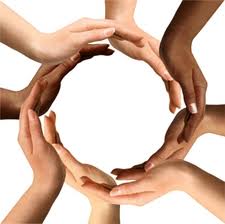 Percorsi e attese formative
Valutazione l. triennali: a) da migliorare; b) da allungare (pari)
Valutazione l. specialistica di management: a) da allungare (prevale) b) da migliorare
Nuovi percorsi specialistici da creare (68%)

Corsi ECM: Utili, ma con riserve sulla qualità di certi corsi

Forte domanda formativa post-laurea
 
Valutazione preparazione media: differenziata
Associazionismo professionale
Ragioni iscrizione (differenze per età): 
rappresentare la categoria; 
offrire servizi e informazioni; 
rivendicazioni categoria

Impostazione: 
rappresentativo-istituzionale
politico-funzionale
Essere e diventare fisioterapista
Soddisfazione: 2/3 molto (+ Nord-Est; autonomi, dip. pubblici)
Ragioni insoddisfazione: ambiente riabilitazione, alcuni utenti
Motivazioni: rapporto con l’utenza; lavoro utile e bello

Indicazioni obiettivi: 
	lotta all’abusivismo; 
	definizione europea fisioterapista; 
	ricerca saperi riabilitazione; 
	campagne comunicative alla popolazione
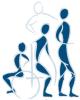